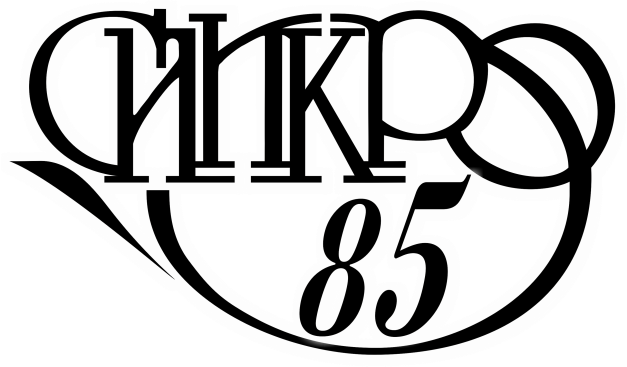 Программа повышения квалификации работников образования
Технологические основы формирования и развития функциональной грамотности обучающихся
Установочный семинар для специалистов  ресурсных центров
23 ноября 2018 года
С.Е. Джаджа, проректор по учебно-методической работе, к.п.н., доцент
И.В. Сорокина, зав. кафедрой педагогики и психологии,  к.п.н., доцент
Область применения программы
Программа  используется в процессе повышения квалификации работников системы образования на основе именного образовательного чека (вариативная часть). 

Модуль предназначен для  педагогов  всех категорий основной школы и направлен на совершенствование их профессиональной компетенции по разработке учебных заданий по формированию и развитию функциональной грамотности.
Гребенев И.В. Учебный предмет и метапредметность//Школьные технологии. 2014. №2. –С.169
Достижение целей обучения в средней шко­ле, поставленных новым образовательным стандартом (ФГОС), в конечном счёте, должно происходить в образовательном процессе школы, который носит предмет­ный характер. Поэтому достигнуты запла­нированные результаты могут быть лишь усилиями учителей, являющимися специа­листами в методиках преподавания и в со­вершенстве понимающие научные аспекты изучаемого предмета. Никакие развиваю­щие и воспитательные цели вне процесса обучения основам наук не достигаются, ибо достигнуты они могут быть лишь в ходе де­ятельности учащихся, которая организуется в учебном процессе школы на материалах предметов и средствами методик их обу­чения.
Точно так же и любое доказательство до­стижения цели формирования важнейших сторон личности учащихся осуществляется в результатах самостоятельной познава­тельной деятельности в предметной облас­ти, ибо если «уровень сформированности учебной деятельности прямо коррелирует с уровнем развития личности»1, то и требуемый уровень развития личности может быть достигнут и показан только в предмет­ной учебной деятельности.
Цель: формирование новой компетенции педагогов основной школы – разработка учебных заданий для формирования функциональной грамотности обучающихся
Модуль нацелен на получение следующего результата:
Результат 1. Слушатель разрабатывает  комплекс учебных заданий по предмету под планируемые результаты формирования и развития функциональной грамотности обучающихся.
ФУНКЦИОНАЛЬНАЯ ГРАМОТНОСТЬ
есть целый ряд навыков и умений — познавательных, эмоциональных и поведенческих, которые позволяют людям:
• жить и работать в качестве человеческой личности;
• развивать свой потенциал;
• принимать важные и обоснованные решения;
• эффективно функционировать в обществе в кон-
тексте окружающей среды и более широкого со-
общества (местного — локального, национально-
го, глобального), чтобы улучшить качество своей
жизни и общества.
Качество образования характеризуется: повышением позиций Российской Федерации в международной программе по оценке образовательных достижений учащихся (PISA) не ниже 20 места в 2025 году, в том числе: сохранением позиций Российской Федерации в 2018 году по естественно-научной грамотности (диапазон 30 - 34 места), по читательской грамотности (диапазон 19 - 30 места) и повышением позиций Российской Федерации в 2021 году по естественно-научной грамотности не ниже 30 места, по читательской грамотности не ниже 25 места, по математической грамотности - не ниже 22 места (Государственная программа РФ «Развитие образования»)
Международное исследование PISA направлено на оценку умения применять полученные в ходе обучения знания и навыки в жизненных ситуациях, компетентности в решении проблем, которые не связаны напрямую с определенными учебными предметами или образовательными областями. Инструментарий исследования преследует цель оценить сформированность общеучебных умений в решении проблем, с которыми обучающиеся могут встретиться в жизни и эффективно функционировать в современном обществе.
Модель оценки функциональной грамотности: 
PISA-2018
Математическая
грамотность
Естественнонаучная 
грамотность
4%
33%
33%
Читательская
грамотность
4%
4%
22%
Финансовая
 грамотность
Глобальные 
компетенции
1.2. Требования к промежуточным результатам освоения модуля
иметь практический опыт: 
- разработки комплекса учебных заданий по предмету под планируемые результаты формирования и развития функциональной грамотности обучающихся;
- оформления комплекса учебных заданий по предмету под планируемые результаты формирования и развития функциональной грамотности обучающихся;
Модельная карта  учебных заданий по _________
 под планируемые результаты формирования и развития функциональной грамотности 
обучающихся  ______ класса
Типовая задача – это такое  универсальное учебное задание, которое может применяться при изучении любого учебного предмета, направлено на освоение и оценку конкретного действия напрямую связанного с  функциональной грамотностью школьника
Методические требования к содержанию
Типовая задача должна соотноситься с  заданиями тестирования PISA и планируемым образовательным результатом, формулируется  через глагол неопределённой формы: определить, назвать, предложить, описать, раскрыть…
Планируемый образовательный результат формулируется на основе критериев оценки сформированности компонента функциональной грамотности и типовой задачи через  глагол 3 лица ед.ч: определяет, называет, предлагает, описывает, раскрывает и т.д.
Учебное задание на формирование и оценку указанного компонента функциональное грамотности; подобранное из источников или разработано самим педагогом.
Содержание: область «Неопределенность и данные»Вид деятельности: «Интерпретировать» (дать ответ с учетомусловий представленной в задании ситуации)Уровень сложности: вопрос 1– ниже 1 уровня,вопрос 2 – 1 уровень
Продажа музыкальных дисков
В январе были выпущены новые компакт-диски музыкальных групп «Рокеры» и «Кенгуру». В феврале последовали компакт-диски музыкальных групп «Ночные птицы» и «Металлисты». На следующей диаграмме показана продажа этих компакт-дисков с января по июнь.
Вопрос 1. Сколько компакт-дисков музыкальная группа «Металлисты»
продала в апреле?
А 250
B 500
C 1000
D 1270
Вопрос 2. В каком месяце музыкальная группа «Ночные птицы» в первый раз продала больше своих компакт-дисков, чем музыкальная группа «Кенгуру»?
A Не было такого месяца
B Март
C Апрель
D Май
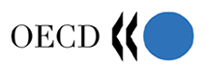 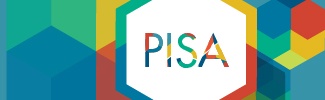 Примеры вопросов из области критического рассмотрения проблем глобального характера и межкультурного взаимодействия
Возможные вопросы: 
 Как связаны определенные действия с развитием глобальных проблем? 
Опишите одно позитивное и одно негативное последствие описанного действия. 
Являются ли ситуации, описанные в таблице, примерами возможных негативных (позитивных) последствий? 
Являются ли данные предложения краткосрочной или долгосрочной мерой решения описанной проблемы? И др.
Модельная карта  учебных заданий по _________
 под планируемые результаты формирования и развития функциональной грамотности 
обучающихся  ______ класса
Итоговый контроль
По результатам итогового контроля формируется оценочное суждение о степени достижения конечных образовательных результатов программы в формате: 	
сформирован полностью –  9-10 баллов
сформирован частично –  6-8 баллов
не сформирован –  менее  6 баллов
Формы и методы текущего и итогового контроля, критерии оценивания доводятся до сведения обучающихся в начале обучения.
Тема 1. Общая характеристика функциональной грамотности современного человека и путей ее формирования и развития
Логико-структурная схема формирования и развития функциональной грамотности человека
ПРОБЛЕМНОЕ ПОЛЕ
Цель: формирование и развитие функциональной грамотности современного человека
Функциональная грамотность - это
Компоненты:
Критерии и показатели функциональной грамотности:
Инструменты и средства
Механизмы формирования
Формы и методы контроля
СПАСИБО ЗА ВНИМАНИЕ